Los materiales
Los materiales pueden ser naturales y artificiales
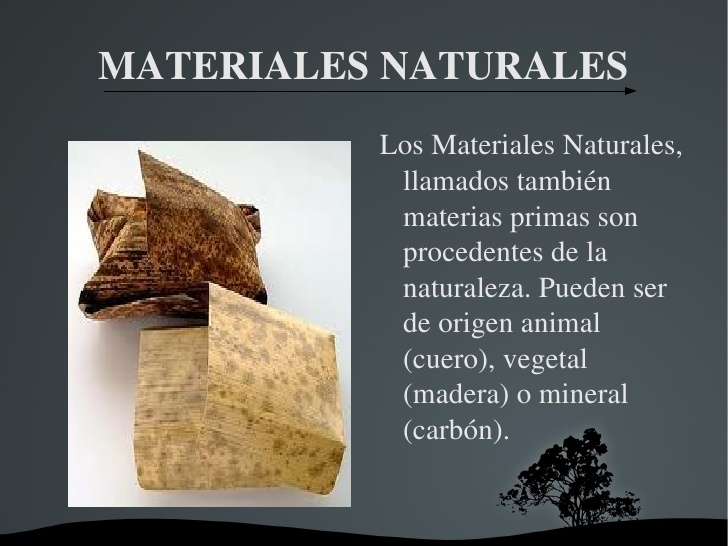 Los materiales artificiales son hechos por las personas.
Los materiales artificiales los hacen las personas con materiales naturales.
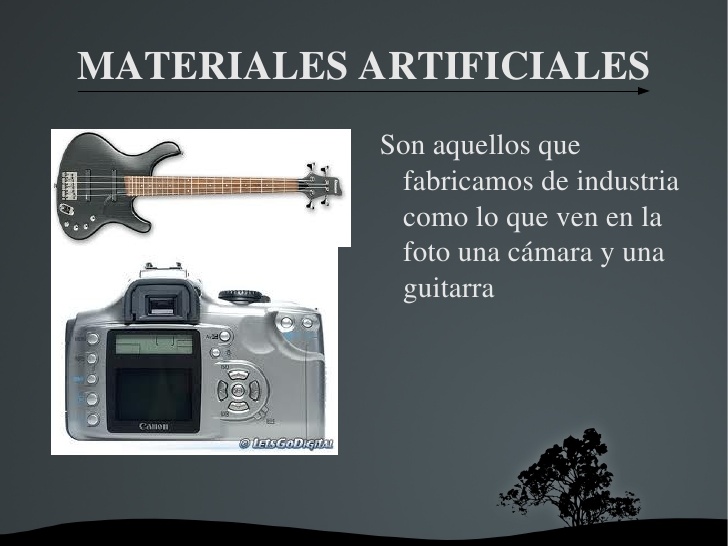